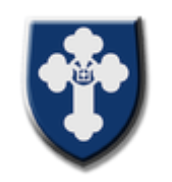 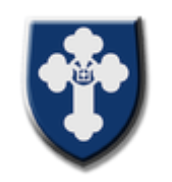 Maths Knowledge Organiser
Negative and fractional enlargement
Negative enlargement
BB
Keywords – scale factor, enlarge, object, negative, fraction and centre.
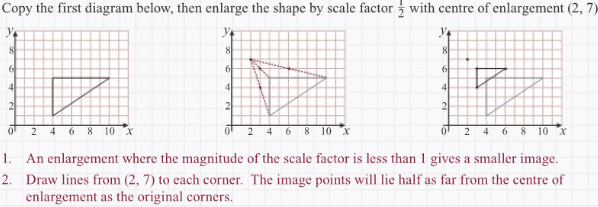 P
Prior knowledge  Multiplying fractions and negative numbers, translation and enlargement by positive integers.
Fractional enlargement
Hegarty Clip
Corbett Maths Clip
107
108
642-647
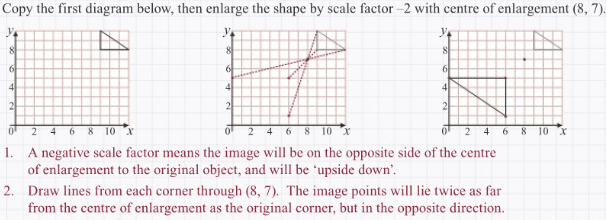